10. Mitä oppiminen on?
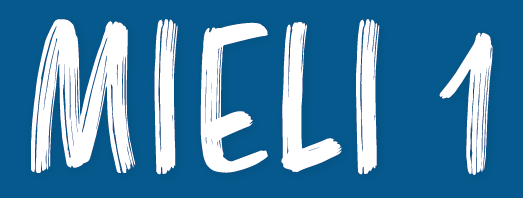 © Sanoma Pro, Tekijät ● Mieli 1 Toimiva ja oppiva ihminen
Oppimista tapahtuu joka päivä
oppiminen = toiminnan suhteellisen pysyvä muutos, perustuu kokemukseen
 ihmislajin perustava ominaisuus
 ihminen pystyy mukautumaan erilaisiin ympäristöihin ja tilanteisiin
© Sanoma Pro, Tekijät ● Mieli 1 Toimiva ja oppiva ihminen
Plastisuus eli muovautuvuus mahdollistaa oppimisen
oppiminen perustuu aivojen toimintaan
 uusi tieto ja uudet taidot muovaavat aivoja
 aina kun opimme uutta, hermosolujen yhteyksistä muodostuvien hermoverkkojen toiminta muovautuu:
 yhteydet vahvistuvat, karsiutuvat tai uusia yhteyksiä syntyy
 aivojen plastisuus on suurimmillaan lapsuudessa ja nuoruudessa
 herkkyyskausi = ikävaihe, jossa tietyn asian oppiminen on otollista
 plastisuus säilyy koko ihmisen elämän ajan
© Sanoma Pro, Tekijät ● Mieli 1 Toimiva ja oppiva ihminen
Aivoalueet ja oppiminen
Otsalohkot: tärkeitä muistitoimintojen, kuten työmuistin toiminnan kannalta.
 Hippokampus ja sen läheiset aivoalueet: tärkeitä tietoisten muistojen kannalta.
 Pikkuaivot: taitoihin liittyvien ei-tietoisten muistojen mieleenpainaminen
 Mantelitumake: aktivoituu erityisesti tunnepitoisten muistojen kohdalla
© Sanoma Pro, Tekijät ● Mieli 1 Toimiva ja oppiva ihminen
Tietoinen ja ei-tietoinen oppiminen
tavoitteellinen oppiminen = tietoista asioiden tai taitojen opiskelua, esim. kokeeseen lukeminen
 tahaton oppiminen = tapahtuu ilman, että ihminen tietoisesti yrittää oppia asiaa
 usein ei-tietoista, mutta voimme myös tulla siitä tietoiseksi
© Sanoma Pro, Tekijät ● Mieli 1 Toimiva ja oppiva ihminen
Habituaatio
tahatonta oppimista
 totutaan toistuvasti samanlaisina esiintyviin ympäristön ärsykkeisiin
 reagointi johonkin toistuvaan ärsykkeeseen heikkenee eikä siihen kiinnitetä enää jonkin ajan päästä huomiota
© Sanoma Pro, Tekijät ● Mieli 1 Toimiva ja oppiva ihminen
Klassinen ehdollistuminen (Pavlovin koirakoe)
tahatonta oppimista
 opitaan yhdistämään ärsykkeen aiheuttama reaktio toiseen, alun perin neutraaliin ärsykkeeseen
 ehdoton ärsyke = asia, joka tuottaa ehdottoman reaktion
 neutraali ärsyke voi muuttua ehdolliseksi ärsykkeeksi, kun esiintyy tarpeeksi monta kertaa ehdottoman ärsykkeen kanssa
 ehdollinen ärsyke tuottaa oppimisen myötä ehdollisen reaktion
 ehdollistuminen ei ole pysyvä
© Sanoma Pro, Tekijät ● Mieli 1 Toimiva ja oppiva ihminen
Välineellinen ehdollistuminen
opitaan käyttäytymisen seurauksista
 B. F. Skinner 1900-luvun alkupuoliskolla, behavioristit
 vahvistaminen: palkitseminen lisää toiminnan todennäköisyyttä
 positiivinen vahvistaja on mielihyvää tuottava asia (esimerkiksi palkinto).
 negatiivinen vahvistaja on asia, jota pyritään välttämään (esimerkiksi riita ystävän kanssa)
 rankaiseminen tarkoittaa toiminnan ohjaamista kielteisten seurausten avulla
 poistetaan positiivinen vahvistaja tai lisätään negatiivista vahvistajaa
 Positiivinen vahvistaminen on rankaisemista tehokkaampaa.
© Sanoma Pro, Tekijät ● Mieli 1 Toimiva ja oppiva ihminen
Ehdollistuminen video (6 min)
https://www.youtube.com/watch?v=BPtXxzeHR2U
© Sanoma Pro, Tekijät ● Mieli 1 Toimiva ja oppiva ihminen
Tavoitteellinen ja tietoinen oppiminen
tiedonkäsittelyn toiminnot keskeisessä roolissa
 tavoitteena on siirtää tieto tai taito osaksi säilömuistia ja pystyä palauttamaan se tietoiseen käsittelyyn
 työmuistin rajoitteet
 tahdonalainen tarkkaavaisuus = tietoisesti ohjattu tarkkaavaisuus, kiinnitetään opiskeltavaan asiaan.
 tahaton tarkkaavaisuus = automaattisesti ohjautuva tarkkaavaisuus, voi heikentää oppimista
© Sanoma Pro, Tekijät ● Mieli 1 Toimiva ja oppiva ihminen